אני מאמינה"
מניעת הטרדה מינית
 
וקידום מוגנות בספורט
מי אני?
ממונה מטעם
הטרדות מיניות ומוגנות בספורט
על סדר היום
אני מאמינה
ההבדלים בין הטרדות למוגנות
הגשת תלונה ודרכי טיפול
אחריות וחובת המעביד
פעילות הוועד האולימפי בישראל
"אני מאמינה"
סוכנת שינוי 
עידוד למוגנות
יצירת הגנה על נפשו כבודו פרטיותו וחירותו של הספורטאי/ת
    ואנשי צוות
הבטחת סביבת אימון ותחרות מוגנים ובטוחים
דיסקרטיות מלאה
לידיעתכן.ם
החוק למניעת הטרדה מינית
 תקנון למניעת הטרדות מיניות ומוגנות בספורט
 כל אגודה מחויבת למנות ממונה על מניעת הטרדה מינית מטעמה
 חובת טיפול של המעסיק ושל הממונה
הטרדה מינית:                                   התנהגויות בעלות אופי מיני כפי שמופיעות בחוק:
סחיטה באיומים לביצוע מעשה מיני.
מעשה מגונה: מעשה שנועד להשגת סיפוק או ביזוי מיניים, ואשר נעשה תוך נגיעה או בנוכחותם אך ללא הסכמתם.
הצעות חוזרות בעלות אופי מיני שהאדם הראה שאינו מעוניין בהן.
התייחסויות חוזרות המתמקדות במיניותו של אדם שהראה שאינו מעוניין בהן.
התייחסות מבזה או משפילה למין, למיניות או לנטייה המינית של אדם, לרבות הערות משפילות. 
פרסום תצלום, סרט או הקלטה של אדם, המתמקד במיניותו, בנסיבות שבהן הפרסום לול להשפיל את האדם או לבזותו, ולא ניתנה הסכמתו לפרסום.
התנכלות
מוגנות בספורט - התנהגויות אסורות
בריונות – שימוש בכפייה או באכזריות 
טרטור – התנהגות מאיימת ומשפילה 
הטרדה – התנהגות פיזית ושאינה פיזית הגורמת לפחד או השפלה ויצירת סביבה עוינת
התנהגות מפלה – על רקע מין גזע מוצא תרבות דת
הטרדה מינית – כמשמעותה בחוק 
תקיפה מינית – מעשה מגונה או אונס/מעשה סדום - כמשמעותם בחוק העונשין
התעללות מינית 
התנהגות רגשית שאינה הולמת – עלולה לגרום נזק נפשי
התנהגות פיזית שאינה הולמת
מהם יחסי מרות בספורט?על פי תקנון הוועד האולימפי
יחסים לא שוויוניים לדוגמה: בין מאמן/נת לספורטאי/ת, בין מנהל שופט או מפקח לשחקן/שחקנית, גם אם
    המשתתף או המשתתפת אינם כפופים להם באופן פורמאלי או ישיר.
ניצול יחסי מרות לשם פגיעה מכל סוג אסור.
כל סוג של התנהגות אסורה מצד בעל מרות כלפי משתתף או משתתפת הכפופים לו חמורה במיוחד, מכיוון שהיא נעשית
     תוך ניצול חוסר השוויון המובנה ביניהם.
גם רומן הכולל יחסים מיניים בהסכמה אסור כל עוד קיימים בין הצדדים לו יחסי מרות.
4 אפשרויות פנייה
לממונה – באיגוד
בית דין אזרחי
בית דין פלילי
בית דין לעבודה (ככל שיש יחסי עובד מעביד)
תהליך בירור תלונה
זימון המתלוננת
זימון הנילון (החשוד)
 זימון עדים במידה ויש
הגשת דוח המלצה למעביד
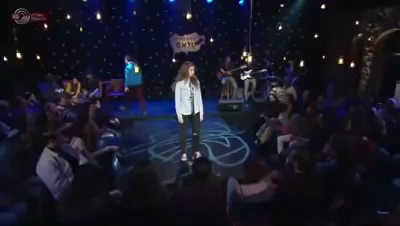 חובתו ואחריות המעביד 
למניעת הטרדה מינית והתנכלות:
קביעת דרך יעילה להגשת תלונה על הטרדה מינית או התנכלות, ולבירור התלונה
ליידע באיסור ההטרדה, ובלשון החוק והתקנות: להביא "לידיעת כל ממונה ולידיעת כל עובד שלו את האיסור על הטרדה מינית והתנכלות לפי החוק"
ליידע בחובות המעביד, ובלשון החוק והתקנות: להבהיר לכל ממונה ולכל עובד את חובות המעביד לפי החוק למניעת הטרדה מינית והתקנות
 לדרוש ציות לחוק, ובלשון החוק והתקנות: לדרוש "מכל ממונה ומכל עובד שלו להמנע מהטרדה מינית ומהתנכלות כלפי כל אדם במסגרת יחסי עבודה ולנקוט כל כל אמצעי למניעת מעשים כאמור" 
לאפשר פעילות הסברה, ובלשון החוק והתקנות: לאפשר לכל עובד להשתתף, במהלך שעות העבודה, בפעולות הדרכה והסברה בנושא החוק 
לפרסם תקנון ולהתאים את הדין המשמעתי, ובלשון החוק והתקנות: מעביד המעביד פחות מ-25 עובדים, חייב לפרסם בין עובדיו את התקנון לדוגמא המצורף לתקנות
למנות אחראית על ביצוע החוק
חובת המעביד למניעת הטרדה מינית
טיפול ביעילות בכל תלונה 
פעילות למניעת הישנות המעשים
תיקון הפגיעה שנגרמה למתלונן עקב ההטרדה או ההתנכלות.
אי עמידה בחובות המעביד בתחום מניעת הטרדה מינית, מהווה לעיתים עבירה פלילית, ולעיתים אחריות אזרחית (פיצויים)
פעילויות הוועד האולימפי בישראל
עדכון התקנון
הסברה למאמנים ולמערכת התומכת 
איגרת למאמנים
הסברה לספורטאים
הפצת איגרת לספורטאים
החתמת המעטפת התומכת על מסמך מוגנות
פורום ממונות
הפצת מדבקה
הסברות למשלחות ייצוגיות
מדבקה
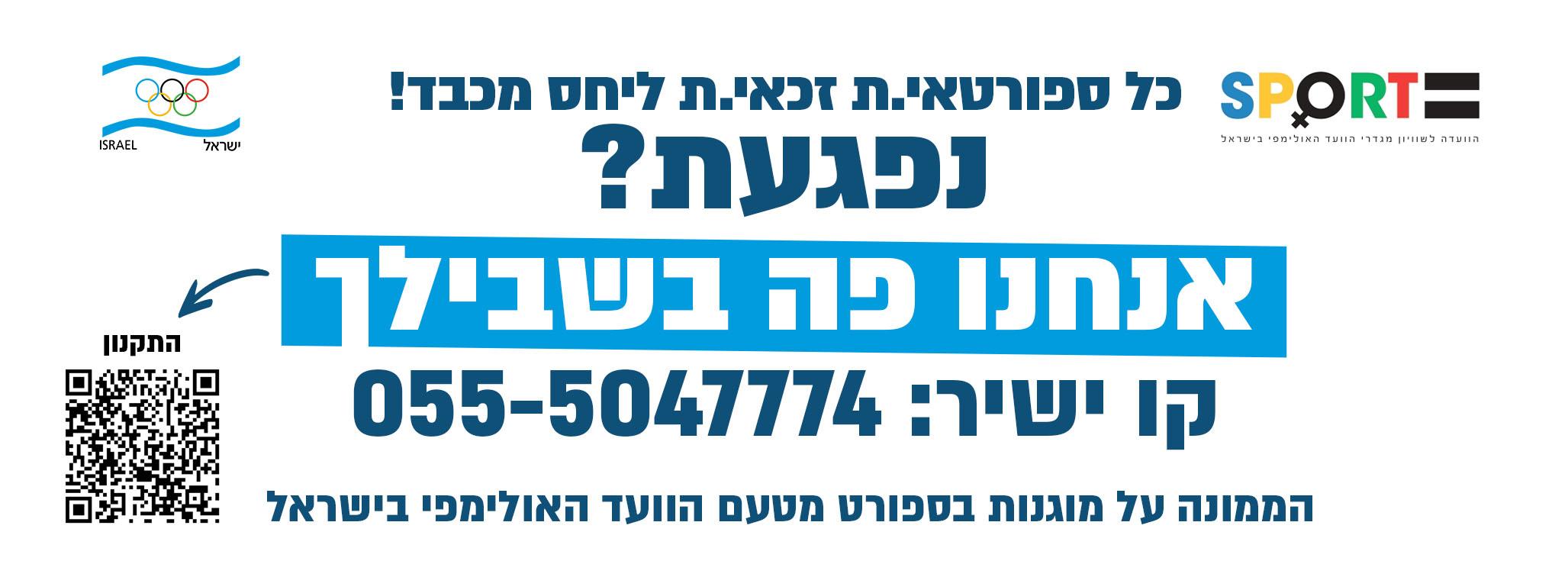 דרכי התקשרות
אתר הוועד האולימפי כולל תקנון
ממונות מטעם האיגודים
אימייל: limormiz7@gmail.com
פלא: 0555-047774
מרכז סיוע: 1202 נשים / 1203 גברים